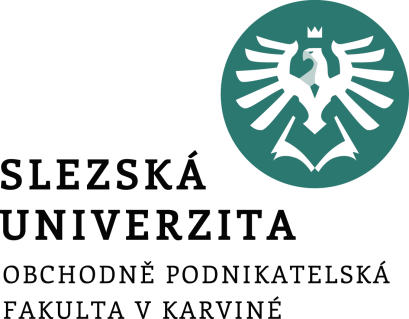 MOŽNOSTI A MEZE HOSPODÁŘSKÉ POLITIKY
Teorie hospodářské politiky
Prezentace č. 5
Obsah prezentace
Možnosti HP v despotické, anarchické a demokratické společnosti 
Omezení hospodářské politiky
Čas a časová zpoždění
Časové souvislosti hospodářského a politického cyklu
Nevyužití politického kapitálu
Vztah politiků k ekonomické teorii a praxi
Zájmy a schopnosti politiků a byrokracie
2
Možnosti hospodářské politiky
Možnosti hospodářské politiky jsou determinovány existujícím společenským uspořádáním. 
Společnost může být organizována jako:
despotická,
anarchická,
demokratická
Pro posouzení možností se běžně používá hodnocení ve třech rovinách: 
maximální využití možností (teoretických - TMAX, praktických - PMAX),
průměrné (střední) využití možností  (teoretických - TSTŘ,                                                           praktických - PSTŘ),
minimální využití možností (teoretických - TMIN,                                          praktických - PMIN).
3
Možnosti hospodářské politiky
Skutečné možnosti HP lze charakterizovat průnikem možností teoretické a praktické HP v jednotlivých  společenských formacích.
4
Despotická společnost - diktatura
5
Anarchická společnost - anarchie
6
Demokratická společnost - demokraciee
7
Omezení hospodářské politiky
čas (časová zpoždění a vzájemné souvislosti hospodářského a politického cyklu z hlediska časového),
selhání vlády,
formování očekávání,
korupce.
8
Časová zpoždění
odpovídají fázím rozhodovacího procesu:

analýza      ↔    zpoždění poznávací,
plánování   ↔    plánovací zpoždění,
rozhodnutí  ↔   zpoždění administrativní,
zavedení    ↔    zpoždění realizační,
působení    ↔    zpoždění účinnostní.
9
Časové souvislosti hospodářského a politického cyklu
nesoulad politického a ekonomického cyklu (PEC) vede ve svém důsledku k selhání efektivnosti hospodářské politiky
Vazba mezi hospodářským a politickým cyklem je diskutována na čtyřech modelech, které jsou založeny na trade-off vztahu mezi inflací a nezaměstnaností (Phillipsova křivka)
Jedná se o :
Nordhausův model,
Racionální oportunistický model,
Hibbsův ideologický model
Racionální ideologický model.
10
Časové souvislosti hospodářského a politického cyklu
V modelech vystupují oportunistické a ideologické strany a racionální  a neracionální voliči. 
Oportunistické strany se snaží zapůsobit na všechny voliče bez ohledu na jejich politické názory. 
Ideologické strany se nezaměřují na všechny voliče, ale pouze na ty, kteří mají politickou orientaci v souladu s danou stranickou ideologií. 
Racionální voliči jsou takoví, kteří při svém rozhodování zvažují veškeré dostupné informace a hodnotí nejenom minulé, ale i očekávané budoucí chování strany. Proto utvářejí svá očekávání racionálně. 
Neracionální voliči jsou všichni ostatní.
11
Nordhausův model
oportunistické strany, neracionální voliči 

Model je založen na těchto předpokladech:
ekonomika je popsána Phillipsovou křivkou,
inflační očekávání jsou přizpůsobivá (adaptivní),
inflace je přímo kontrolována politiky,
politici jsou oportunističtí,
voliči jsou neracionální,
termín voleb je předem určen.
12
Nordhausův model
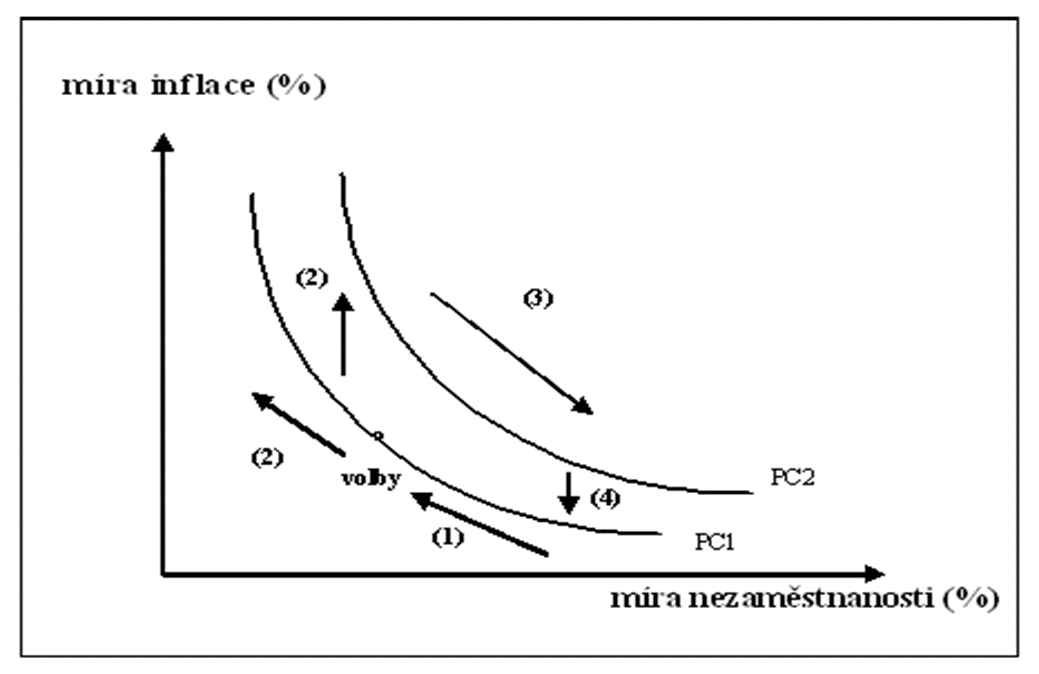 13
Nordhausův model - legenda
volby … termín voleb,
PC1, PC2 … Phillipsovy křivky v období 1, 2,
(1)… důsledky předvolební expanze, která snižuje nezaměstnanost a zvyšuje inflaci,
(2) … povolební inflační růst a přechod na  PC2 ,
(3) … restriktivní politika pro potlačení inflace,  následně provázená růstem  nezaměstnanosti,
(4) … přechod na PC1 a počátek další předvolební expanze
14
Nordhausův model - závěry
Každá vláda provádí stejnou politiku. Ke konci volebního období hospodářskou expanzí podporuje ekonomický růst – tím dochází ke snižování nezaměstnanosti, avšak také k růstu inflace. Inflaci vláda musí po volbách následnou restrikcí začít snižovat.
15
Racionální oportunistický model
oportunistické strany, racionální voliči 

Model je založen na těchto předpokladech:
ekonomika je popsána Phillipsovou křivkou,
inflační očekávání jsou racionální,
inflace je přímo kontrolována politiky,
politici jsou oportunističtí,
voliči jsou racionální,
termín voleb je předem určen.
16
Racionální oportunistický model
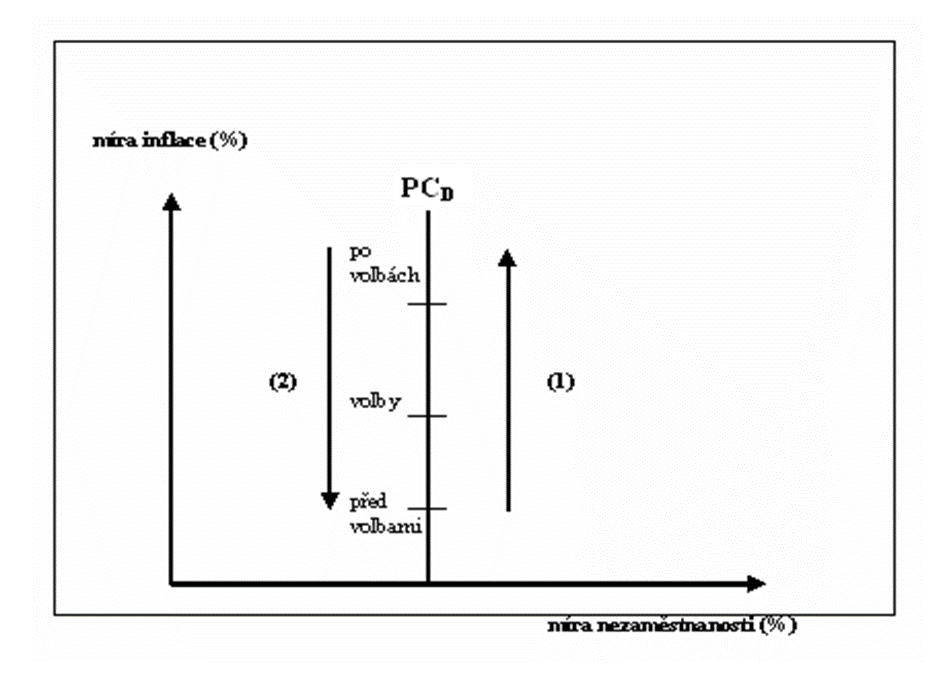 17
Racionální oportunistický model - legenda
PCD .. dlouhodobá Phillipsova křivka,
   (1) …rostoucí inflace v důsledku předvolební expanzivní politiky,
   (2) … klesající inflace v důsledku povolební restrikce.
18
Racionální oportunistický model - závěry
V případě racionálně se chovajících voličů, nemůže vláda předvolební expanzí pozitivně ovlivnit ekonomický růst a nezaměstnanost, pouze dojde k růstu inflace. Po volbách nebude protiinflační restrikce spojená s následným růstem nezaměstnanosti (poklesem výstupu).
Jestliže existuje asymetrie v informacích mezi politiky a voliči (voliči mají méně informací nebo je mají zkreslené), politici mohou i v tomto modelu ovlivňovat reálné veličiny (stejně jako v případě nepružných mezd a cen).
Potom tento model přechází v model Nordhausův.
19
Hibbsův ideologický model
ideologické strany, neracionální voliči 
Model je založen na těchto předpokladech:
Ekonomika je popsána Phillipsovou křivkou,
inflační očekávání jsou přizpůsobivá,
inflace je přímo kontrolována politiky,
politici jsou ideologičtí (různé strany upřednostňují různé cíle),
voliči si uvědomují ideologické rozdíly stran a volí tu, která jim nabízí přitažlivější politiku,
termín voleb je předem určen
20
Hibbsův ideologický model
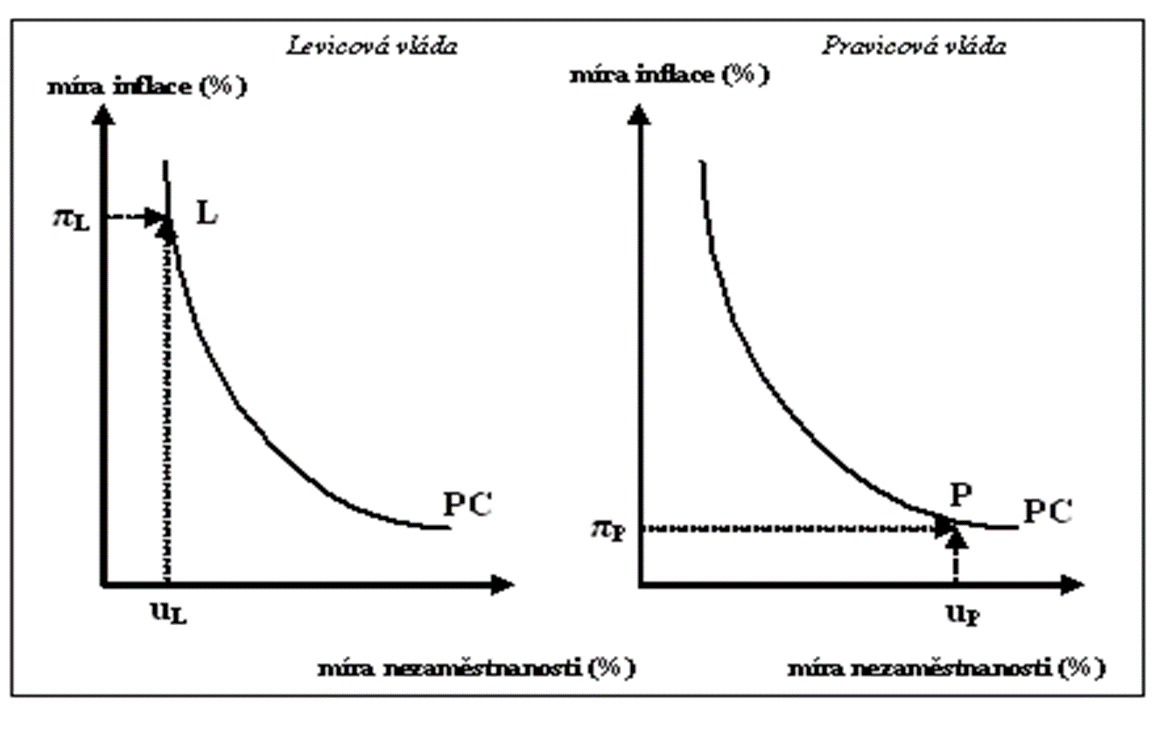 21
Hibbsův ideologický model - legenda
πL  … míra inflace dle levicového programu,
πP  … míra inflace dle pravicového programu,
uL   … míra nezaměstnanosti dle levicového programu,
uP   … míra nezaměstnanosti dle pravicového programu,
L   …  cílový stav ekonomiky levicové vlády,
P   …  cílový stav ekonomiky pravicové vlády.
22
Hibbsův ideologický model - závěry
Popisujeme-li ekonomiku Phillipsovou křivkou, potom si každá vláda zvolí na ní bod (cíl), který je preferován na základě jejího programu. Strany pravicové bod (P) s nízkou inflací a relativně vysokou nezaměstnaností a strany levicové bod (L) s nízkou nezaměstnaností a relativně vysokou inflací. 
Ideologické strany tak neprovádějí účelovou, oportunistickou politiku ale snaží se dlouhodobě dosahovat cílového stavu (L, P). Střídání levicových a pravicových vlád pak způsobuje posuny po Phillipsově křivce.
23
Racionální ideologický model
ideologické strany, racionální voliči 
Model je založen na těchto předpokladech:
ekonomika je popsána Phillipsovou křivkou,
inflační očekávání jsou racionální,
inflace je přímo kontrolována politiky,
strany jsou ideologické,
voliči jsou racionální, uvědomují si rozdíly mezi stranami  a volí tu, která jim nabízí jimi preferovanou politiku,
termín voleb je předen určen.
24
Racionální ideologický model
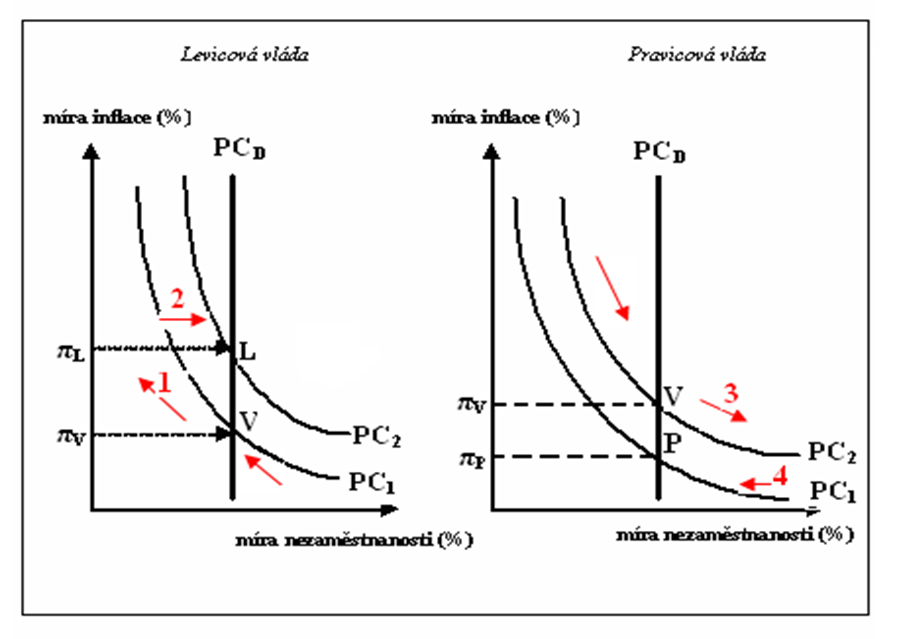 25
Racionální ideologický model - legenda
V … volby,
PC1, PC2 … krátkodobé Phillipsovy křivky při očekávané inflaci,
PCD … dlouhodobá Phillipsova křivka,
πP … míra inflace dle pravicového programu,
πL … míra inflace dle levicového programu,
πV … míra inflace při volbách,
1 … hospodářská politika levice před volbami,
2 … přirozené přizpůsobení,
3 … hospodářská politika pravice před volbami,
4 … přirozené přizpůsobení.
26
Racionální ideologický model - závěry
K výkyvům reálných veličin dochází jen krátkodobě (voliči jsou racionální), a to pouze na začátku 1. volebního období. V dalších obdobích právě racionální uvažování voličů tomu zabrání. Levicová politika směřující ke snížení nezaměstnanosti vede pouze k akceleraci inflace, naopak pravicová politika k jejímu snížení.
27
Vládní selhání - nevyužití politického kapitálu
Politický kapitál - možnost nově zvolené vlády provádět nepopulární opatření bez větších politických následků a sociálních pnutí, protože od ní nejsou požadovány měřitelné ekonomické výsledky.
Výrazný politický kapitál mají také vlády v zemích, ve kterých dochází ke změnám politického režimu či vlády.
Nevyužití politického kapitálu je považováno za vládní selhání.
28
Vládní selhání - vztah politiků k ekonomické teorii a praxi
převaha teoretického přístupu politiků k hospodářské politice - pozitivní efekt na vytvoření ekonomického řádu, ale může vést k nesprávně prováděné hospodářské politice. 
převažuje-li pragmatismus v hospodářské politice, dochází k obtížnému vytváření institucionálního rámce a významnému ovlivňování politiků zájmovými skupinami.
29
Vládní selhání - zájmy a schopnosti politiků a byrokracie
Politikové – maximalizace užitku – chtějí být znovu zvoleni
Byrokracie – maximalizace užitku – maximum výhod (moc, postavení, příjmy)
rent seeking behaviour (rozdílné cíle)
30
Děkuji za pozornost a přeji hezký den☺
31